STŘIHOVÁ MANIPULACE KOŠILE S TVAROVANÝM SEDLEM A PROTIZÁHYBEM NA ZADNÍM DÍLU
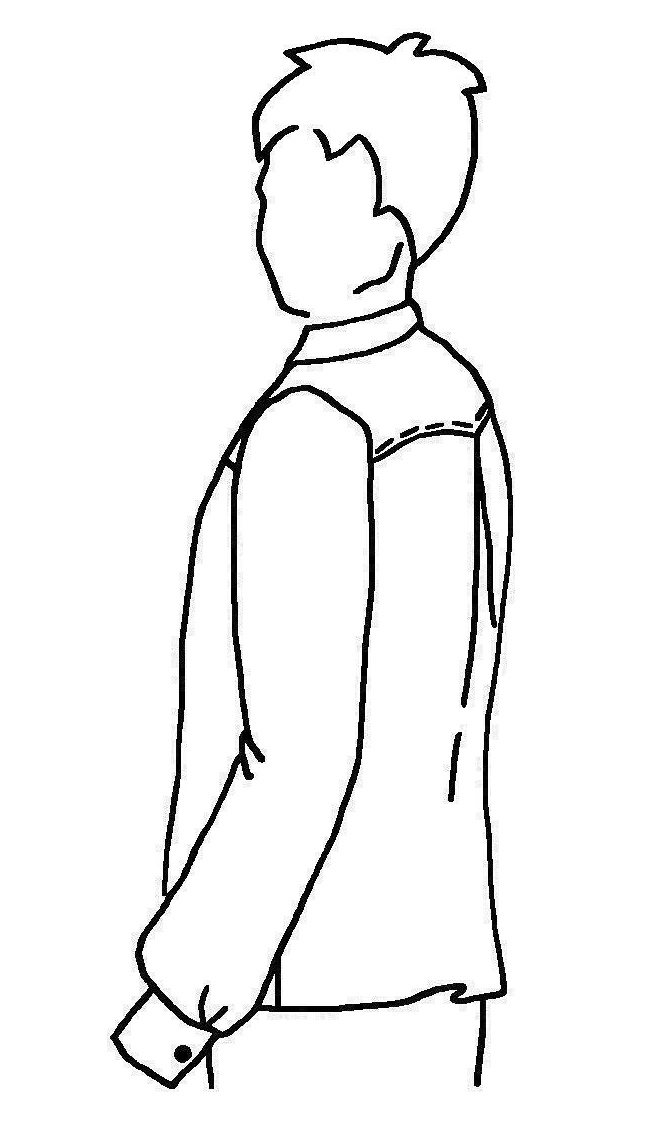 Charakteristické znaky modelové úpravy pánské košile:
sedlo
- stanovení členící linie v horní části zadního dílu 
- oddělení sedla od zadního dílu v členící linií v oblasti lopatek
- tvarování sedla a zadního dílu v členícím kraji
- vytvoření protizáhybu na zadním dílu v oblasti zadní středové přímky
- úprava  a zakreslení konečných  tvarů sedla a dolní části ZD
protizáhyb
2,5 cm
1
6- 7 cm
1,5 cm
2,5 cm
2 cm
2
STŘIHOVÁ MANIPULACE KOŠILE S TVAROVANÝM SEDLEM A PROTIZÁHYBEM NA ZADNÍM DÍLU
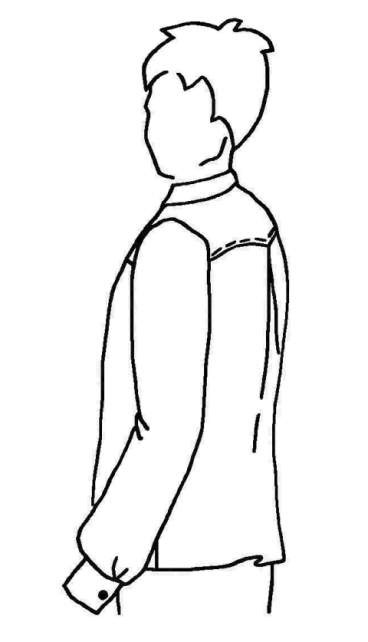 Střihová manipulace:
tvarování sedla a zadního dílu v členícím kraji
vytvoření protizáhybu na zadním dílu v oblasti zadní  středové přímky
úprava  a zakreslení konečných  tvarů sedla a dolní části ZD
sedlo
Postup
Výchozí základ ZD
protizáhyb
sedlo
1
2
dolní část ZD
Pasová linie